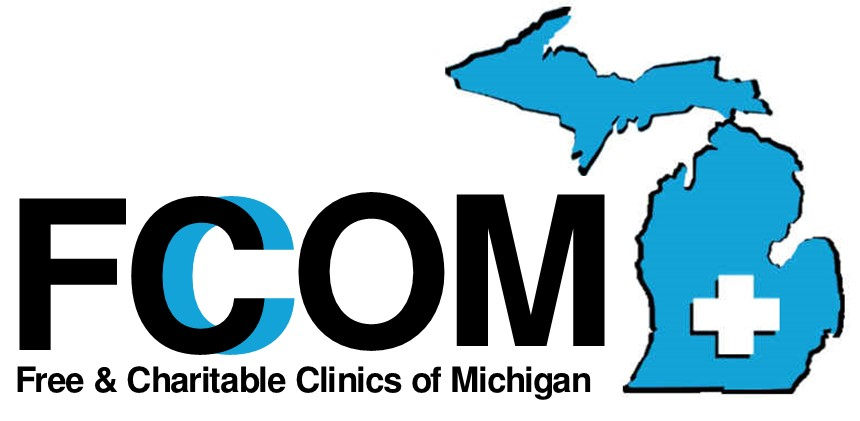 Annual Data Survey Results
FCOM Data via NAFC Survey
Data requested from 58 MI clinics
 36 clinics responded (62%)
Improved response, last year 45% 
Annual survey is the only data used to                              measure our collective impact in Michigan 
All data is from 2022 Service Activity
Patients Served, Staff and Volunteer totals are       projections based on responses received and         represent 58 FCOM members & Associate clinics
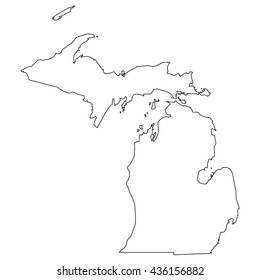 Clinic Types
Free Clinics do not charge fees or bill third-party payers (Medicaid, Medicare, etc.)

Hybrid Clinics do not charge patient fees but do bill third party payers (Medicaid)

Student Run Clinics free or charitable clinic housed within a university or school  

Charitable Clinics charges patient fees, often sliding fee scale. Does not bill 
third-party payers
Clinic Operating Costs
2022 Clinic Operating Budgets
74% of clinics have operating budgets below $250,000

Free Clinics have a BIG IMPACT 
with minimal funding!
*43% have budget less than $100,000
Services Provided
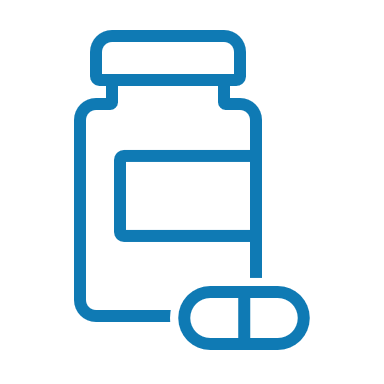 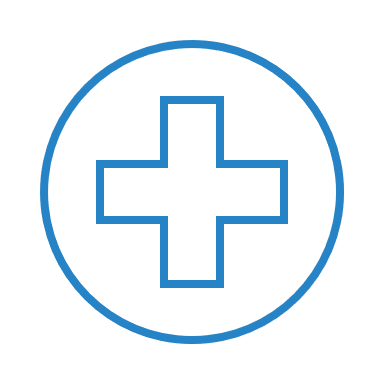 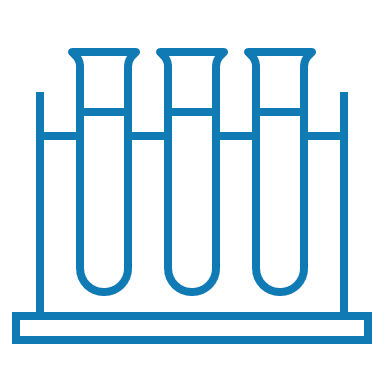 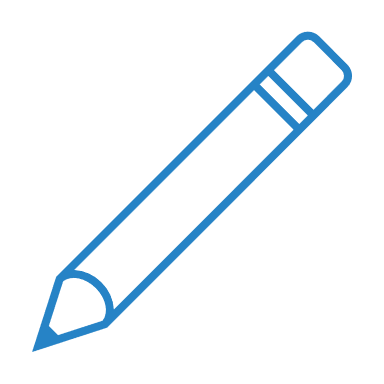 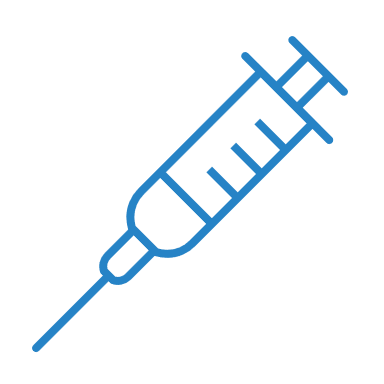 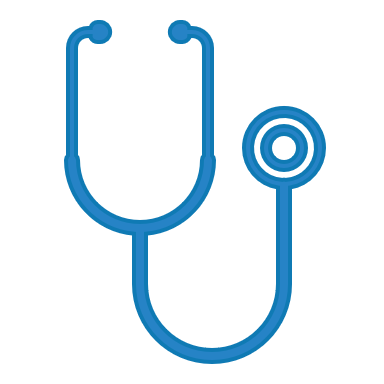 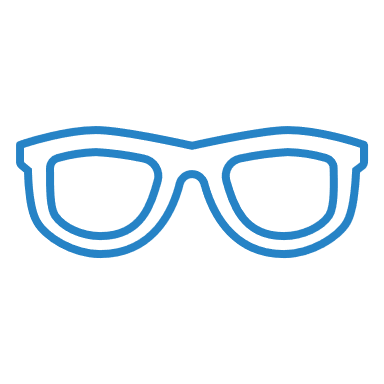 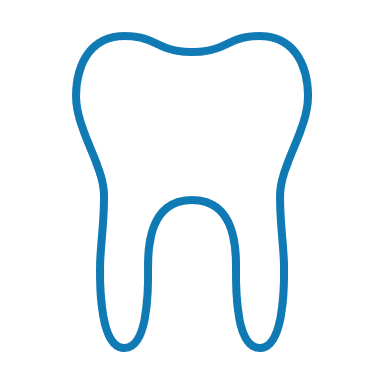 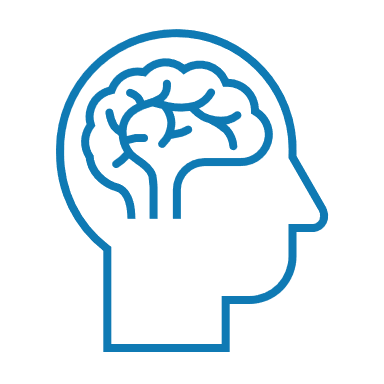 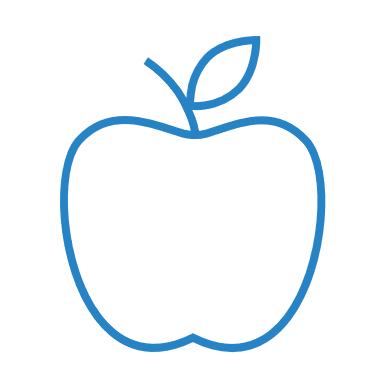 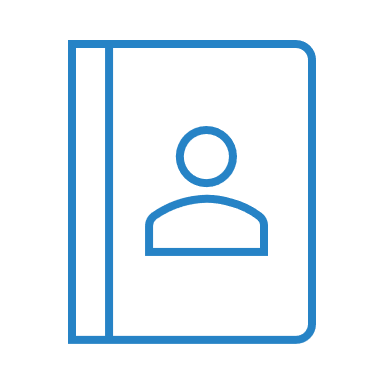 *50% of clinics offer services via Telehealth
Patients Served
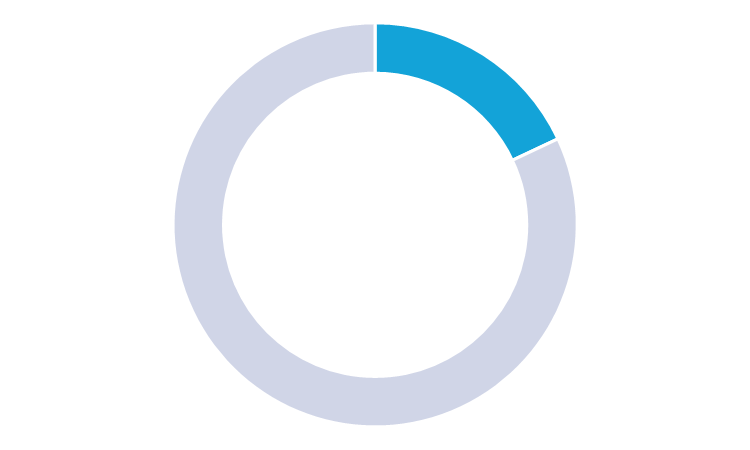 In 2022, Michigan Clinics:
- Served 38,130 individual patients

- Provided 107,097 visits

- Enrolled 14,605 new patients
25% of patients are INSURED
44% 
increase
5% 
increase
30% 
increase
46% 
increase
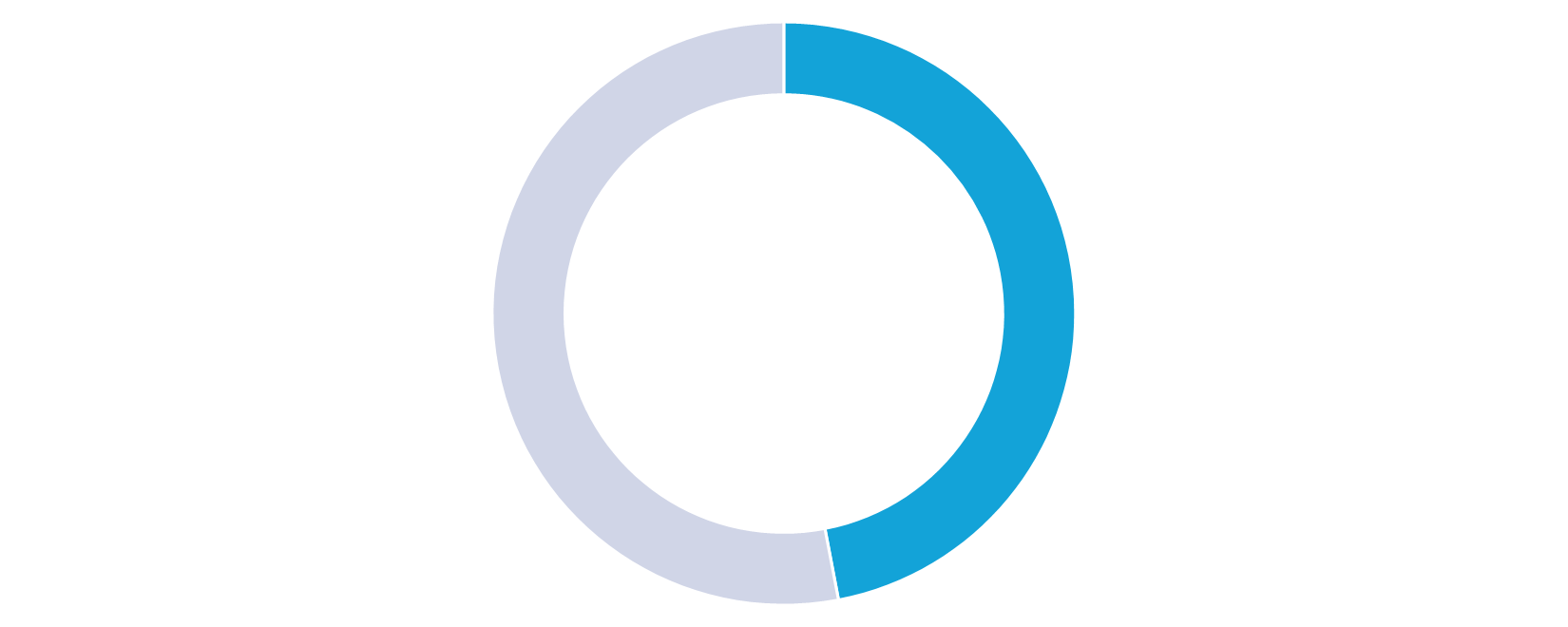 56% of patients are EMPLOYED
8% 
increase
*66% of clinics reported an increase in  
  patient care from previous year
Staff and Volunteers
Free clinics rely on a network of over 5,022 volunteers
	1,860 clinical volunteers 
	+ 3,379 student volunteers
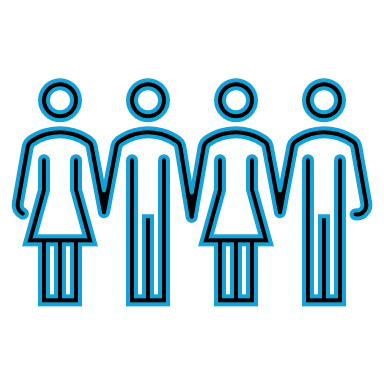 On average, clinics have only 3 
paid non-clinical staff members
Top 10 Operational Needs
Clinical Volunteers
Funding Sources
Specialty Care Options
Marketing & PR 
Affordable Medications
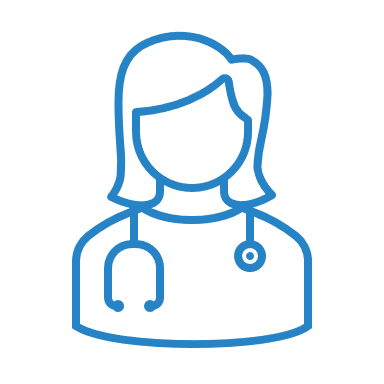 Instruments & Equipment
Incentives: Gift/Gas Cards
Transportation Assistance
Technology: Computers
Translation Services
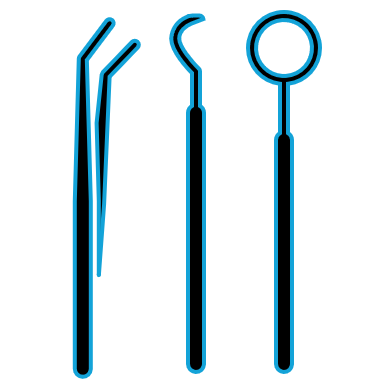 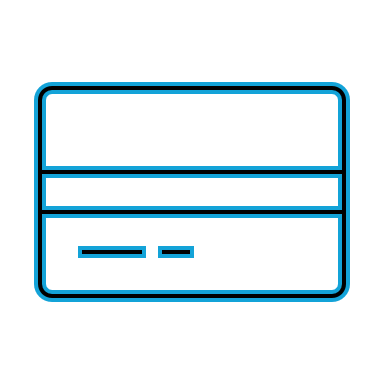 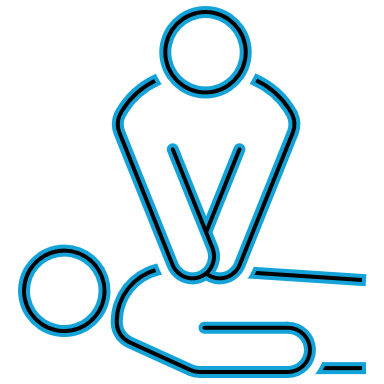 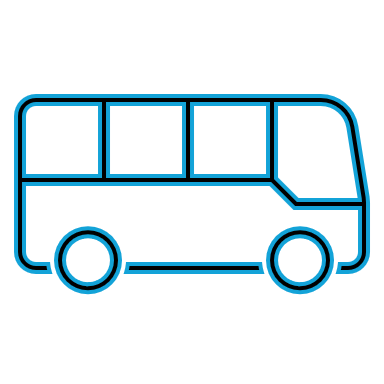 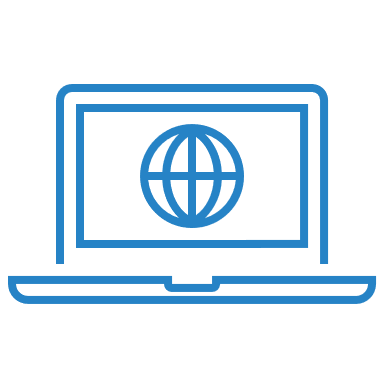 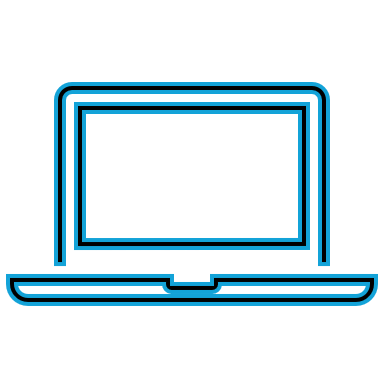 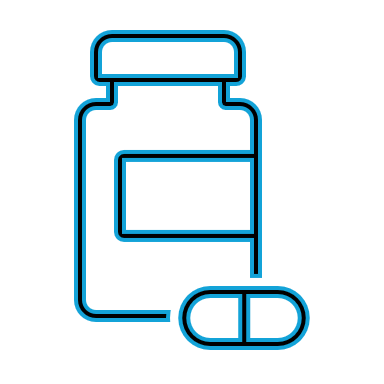 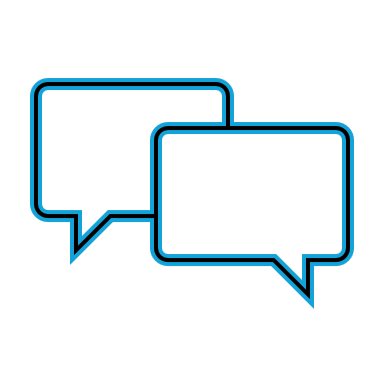 Thank You!
Visit FCOM online:		fcomi.org				facebook.com/Free-Clinics-Of-Michigan